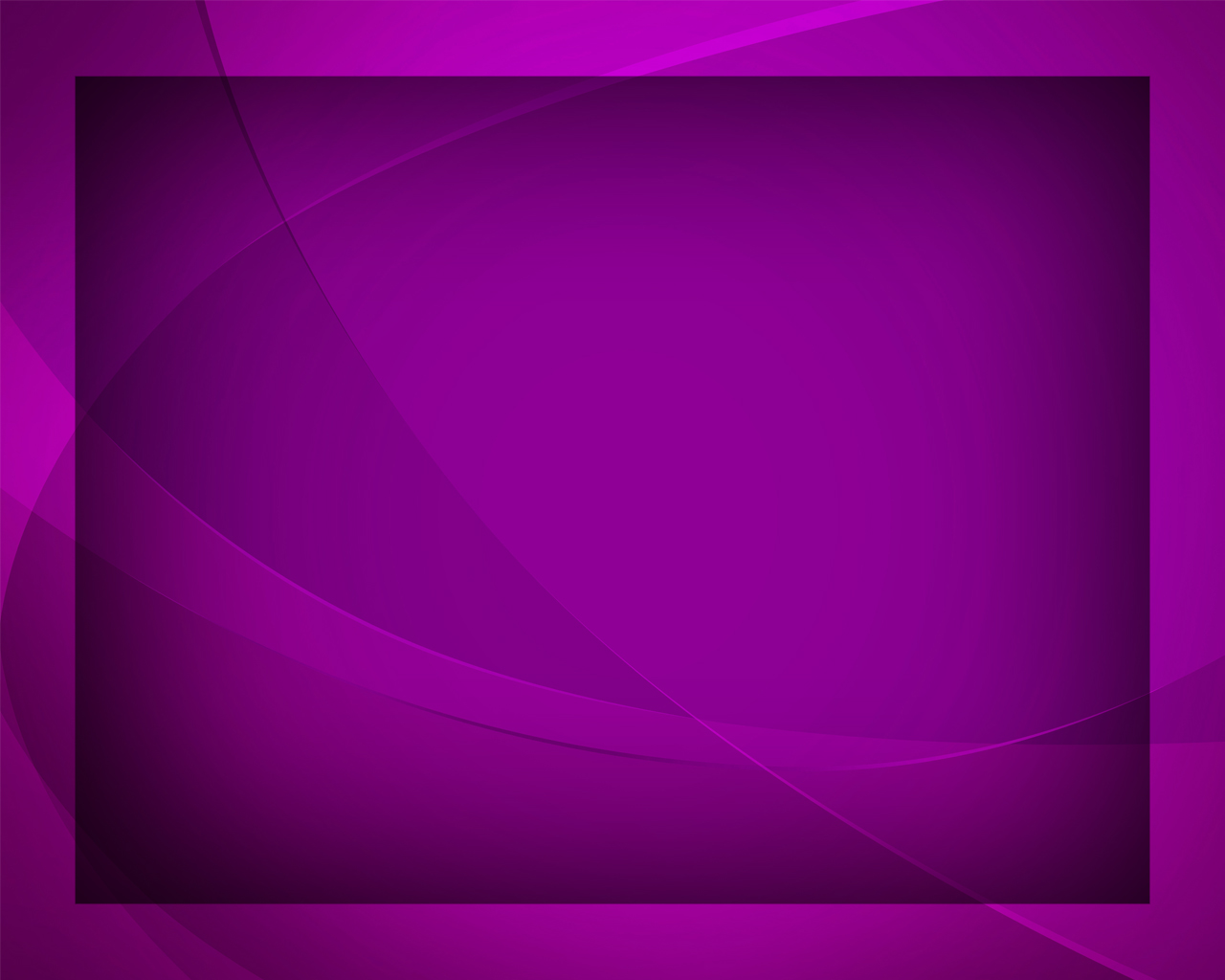 Вперёд, 
Божий раб
Гимны надежды №265
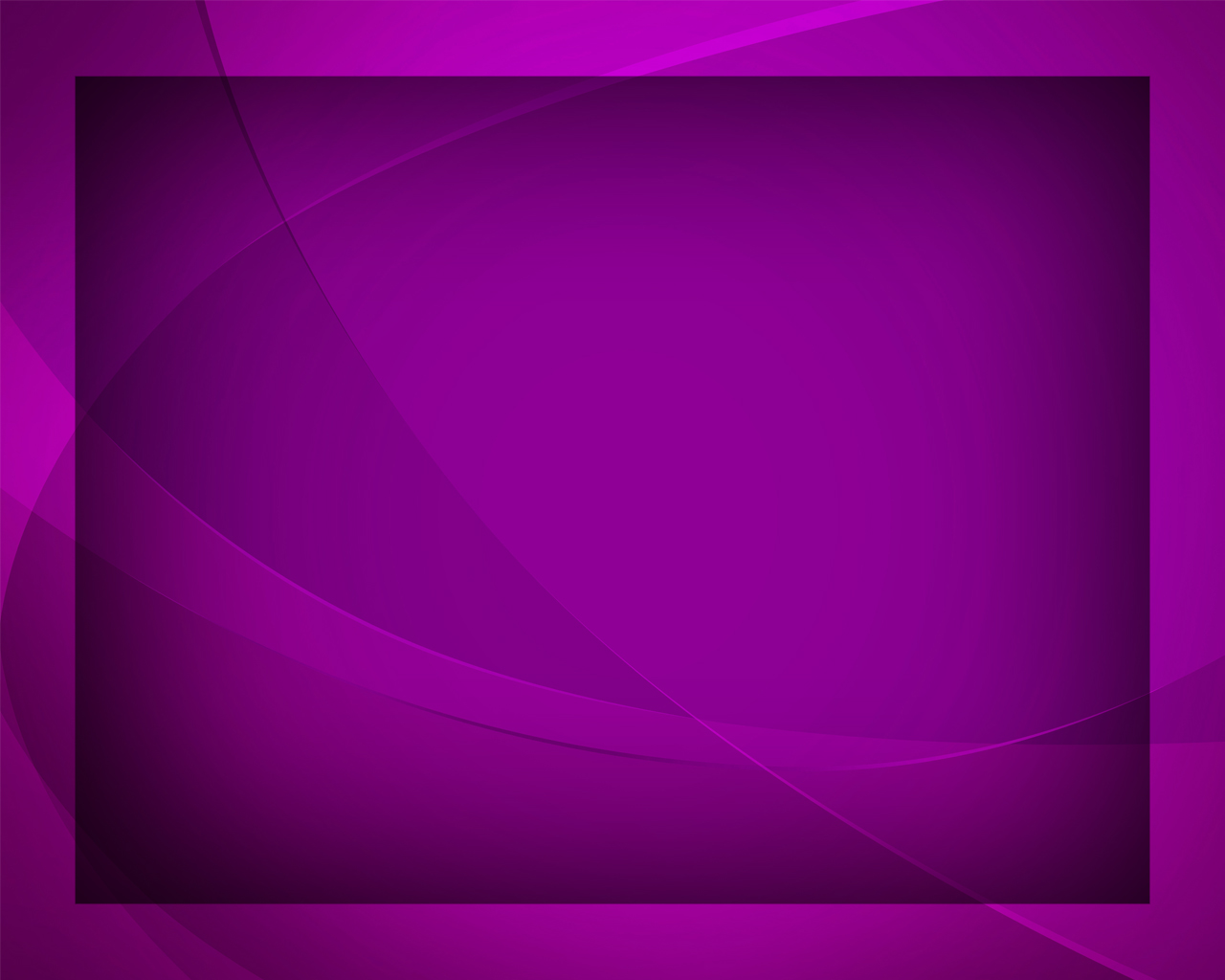 Вперёд, Божий раб, трудись на земле, 
Свой путь 
совершай до конца,
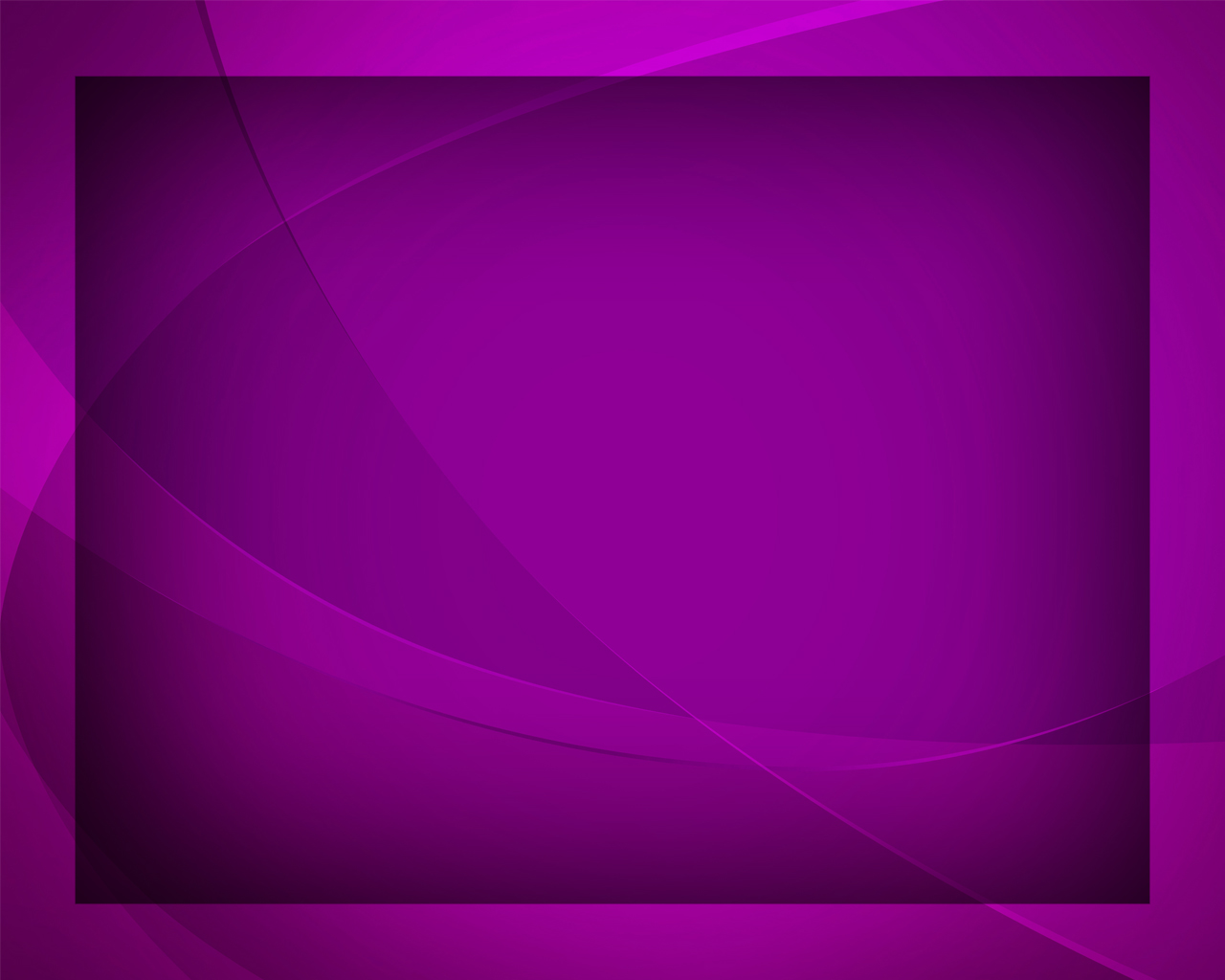 Сам Господь охранять 
поручает тебе 
Знамя 
истины и добра.
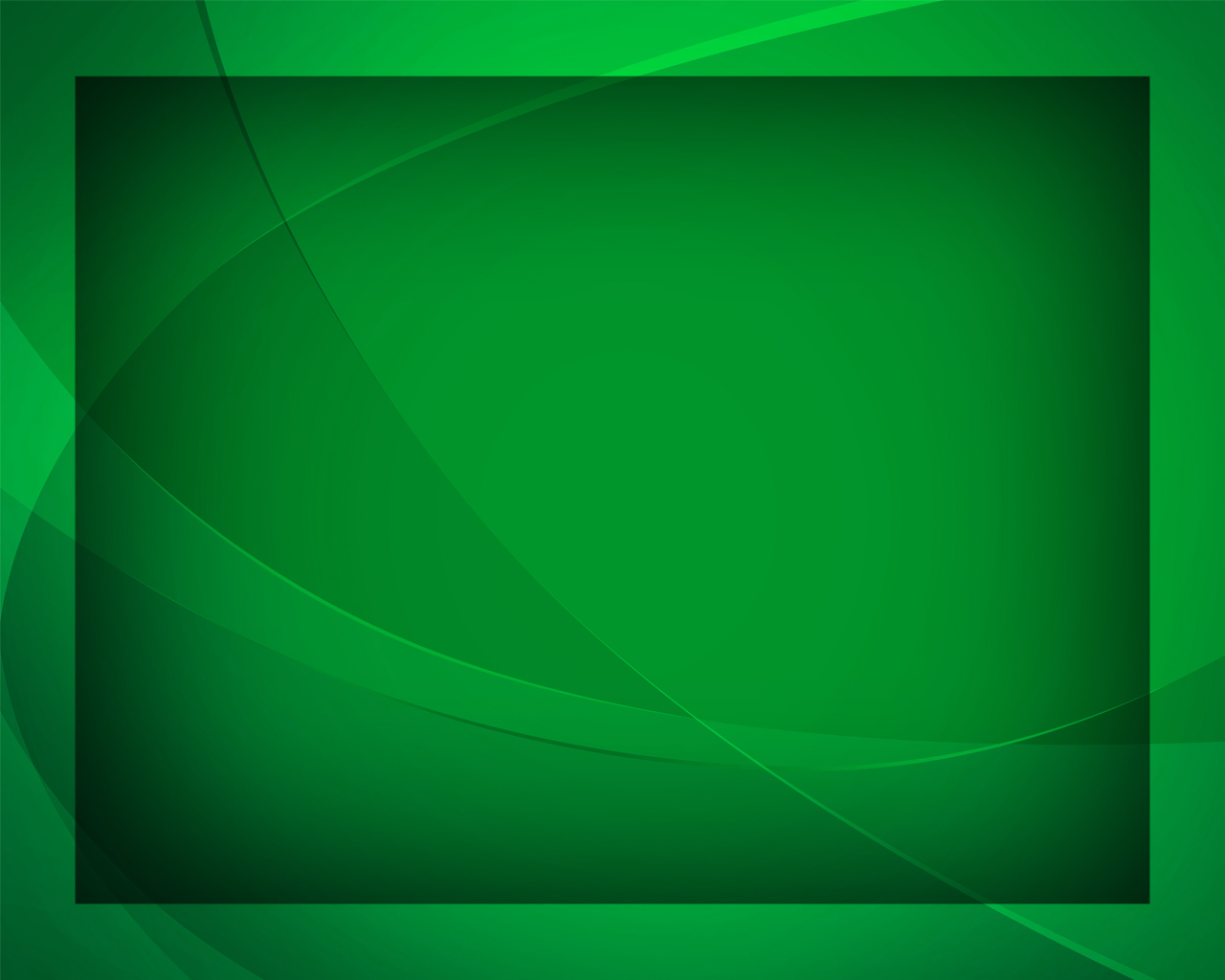 Там во славе Отца
В обителях 
светлых Христа
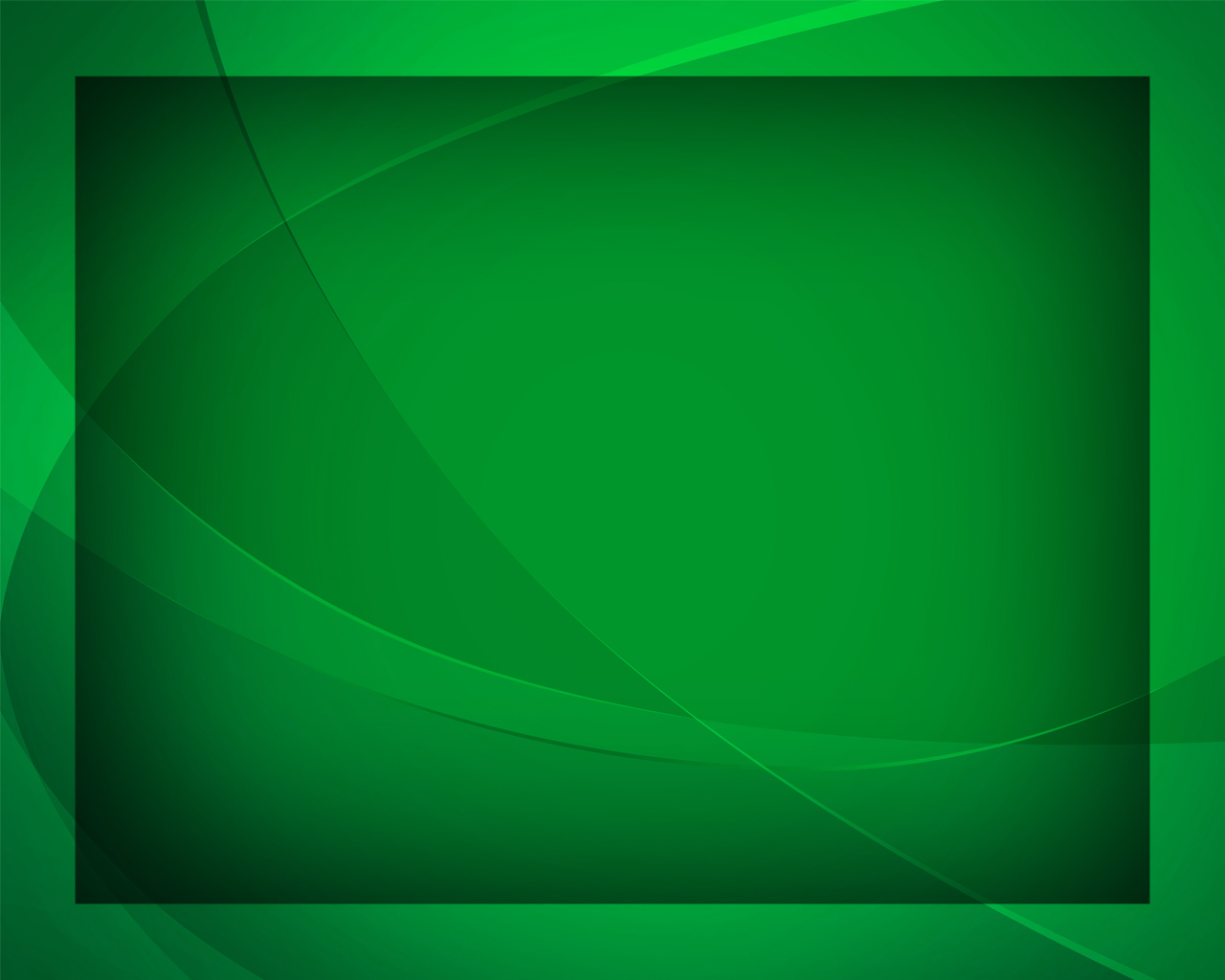 Будем мы тогда,
Там будем 
мы навсегда!
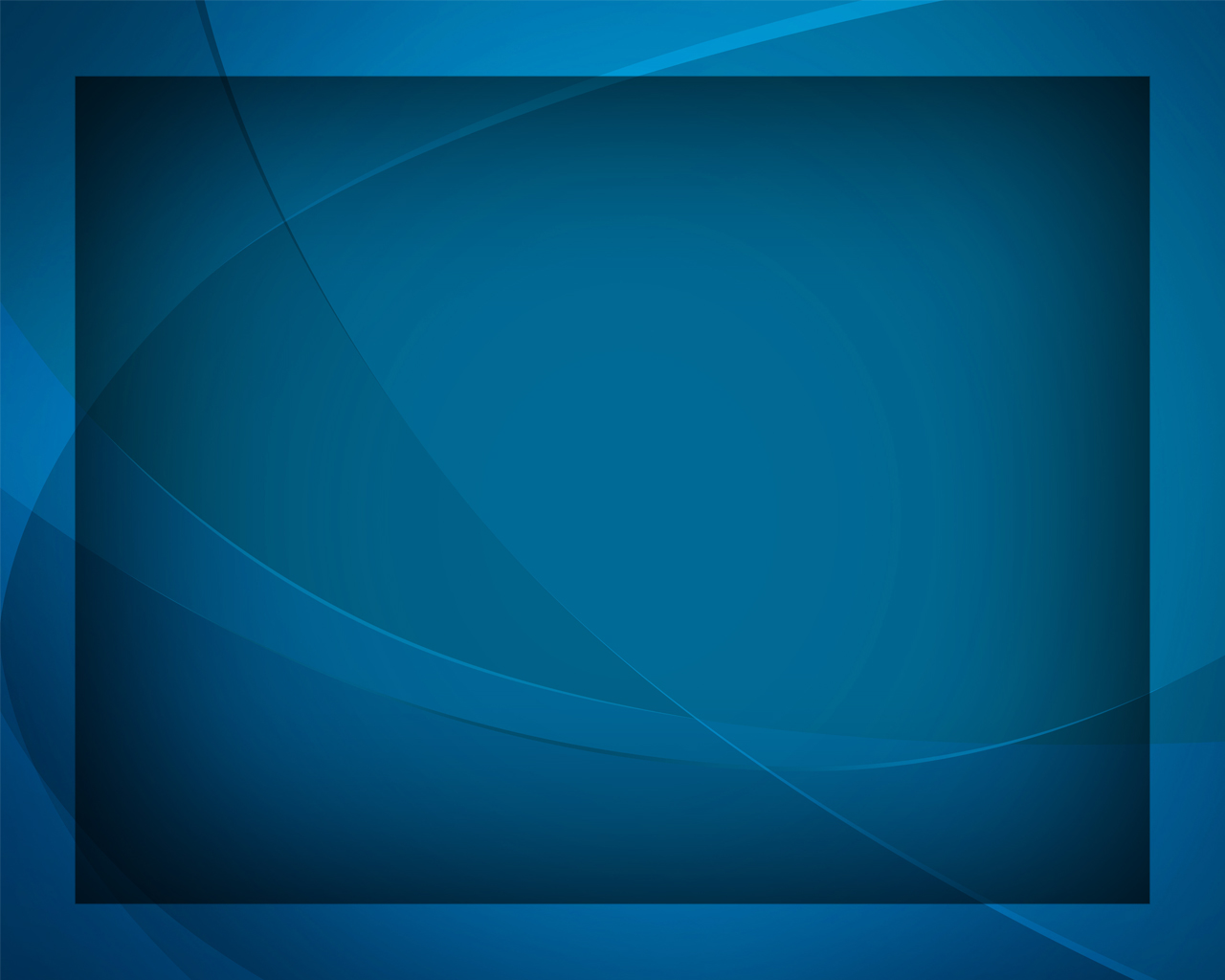 Будь твёрд, 
Божий раб, 
борись за Христа, 
Спасения шлем возложи,
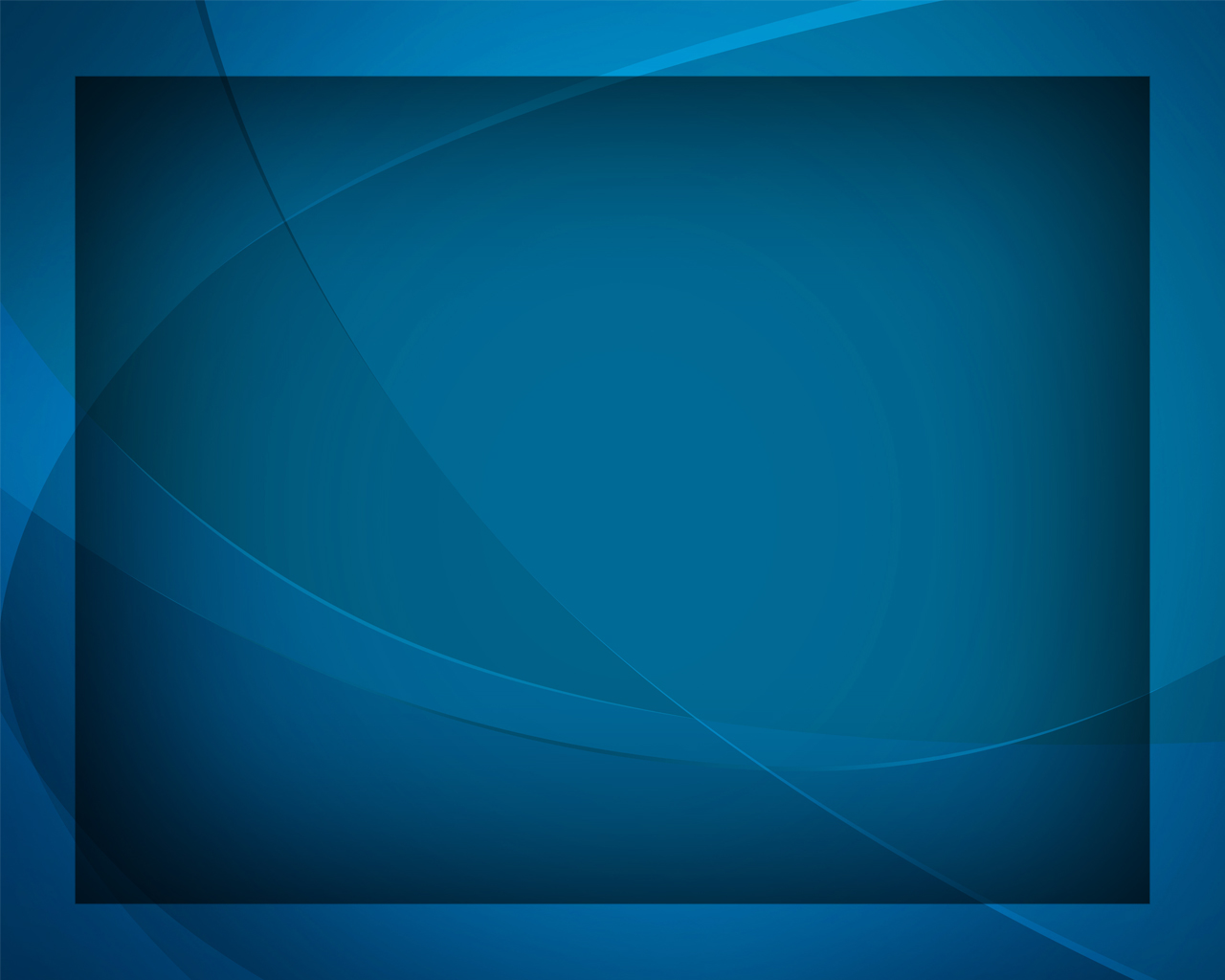 Меч духовный 
пусть будет 
с тобою всегда, 
С ним ты в битву смелей иди.
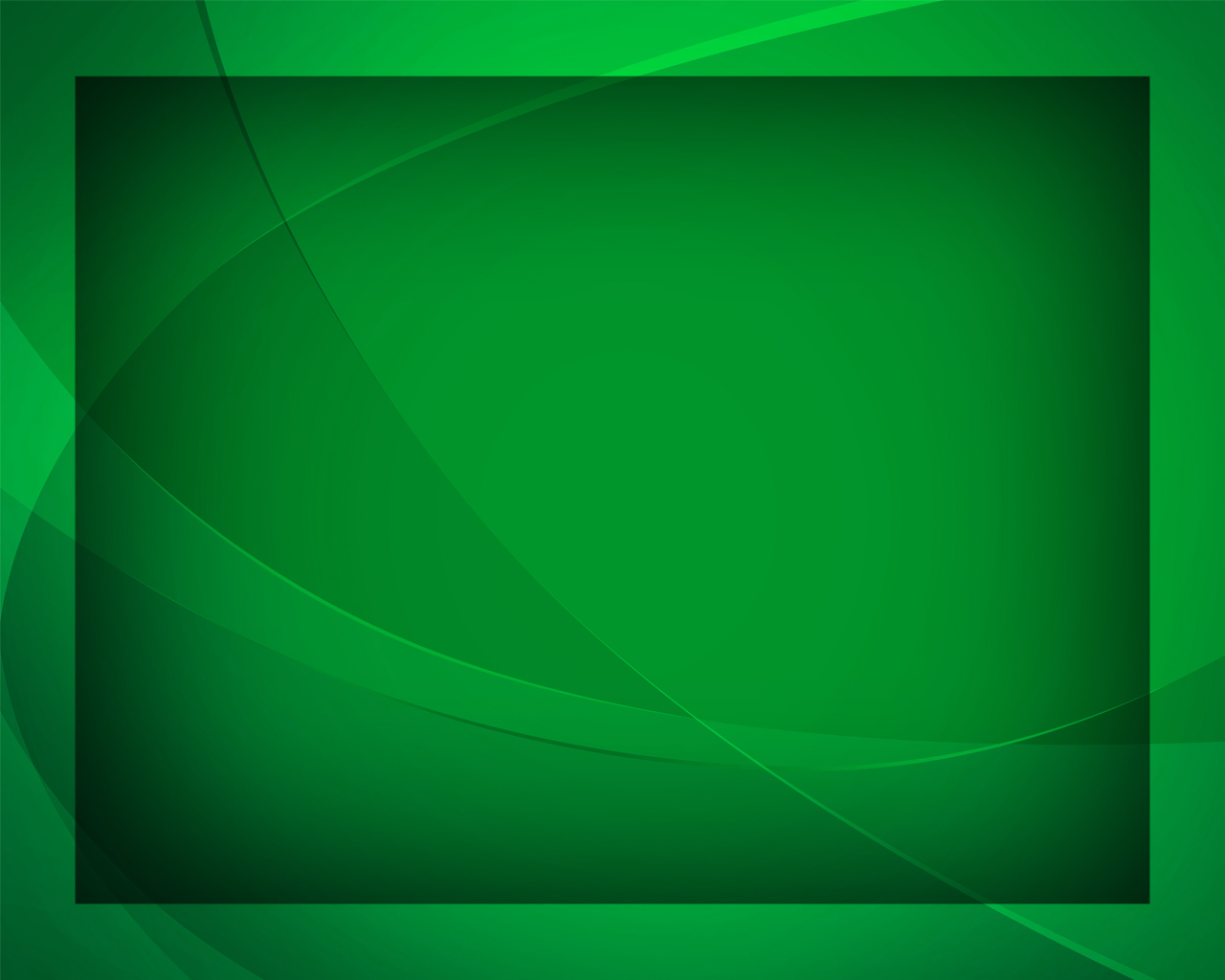 Там во славе Отца
В обителях 
светлых Христа
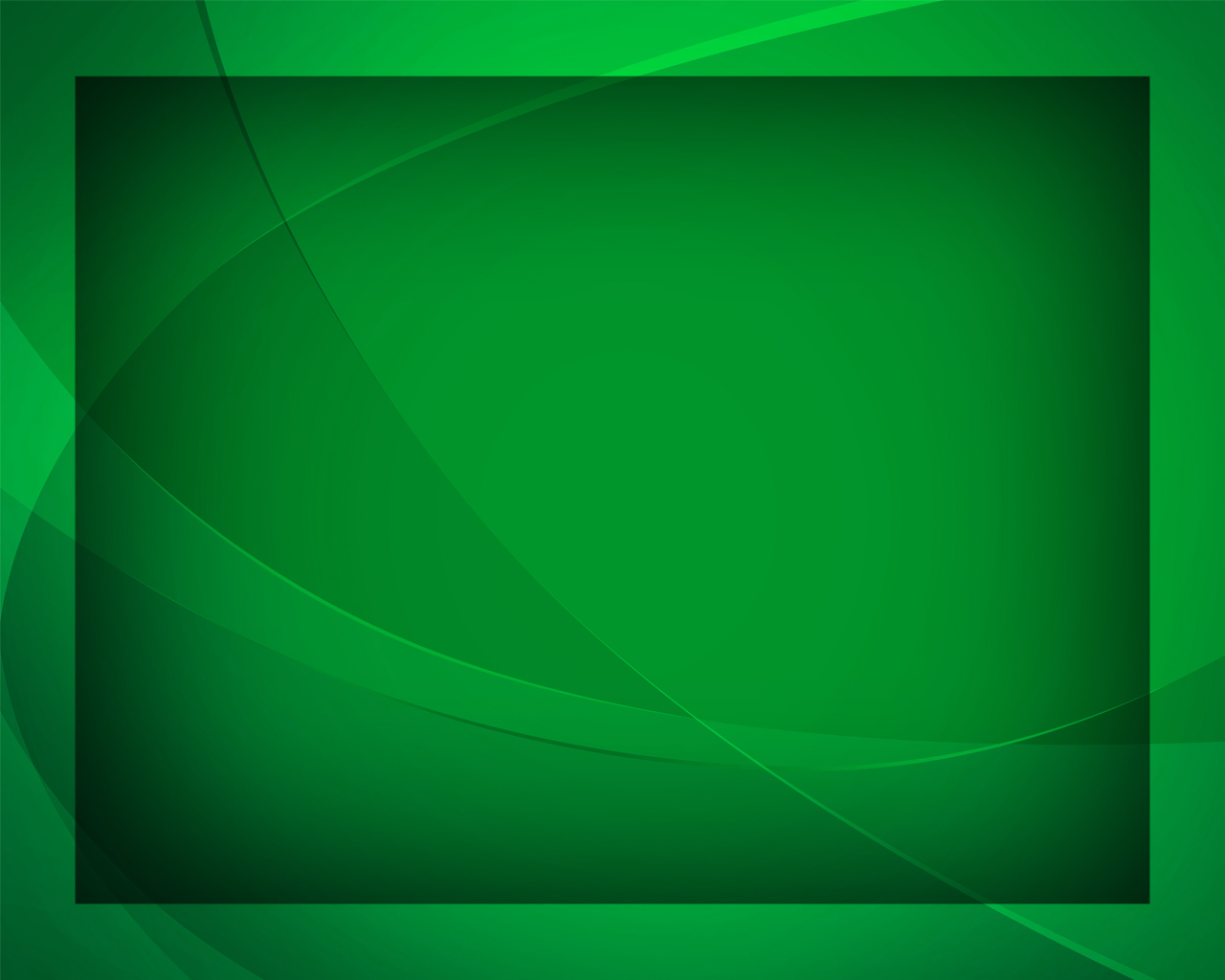 Будем мы тогда,
Там будем 
мы навсегда!
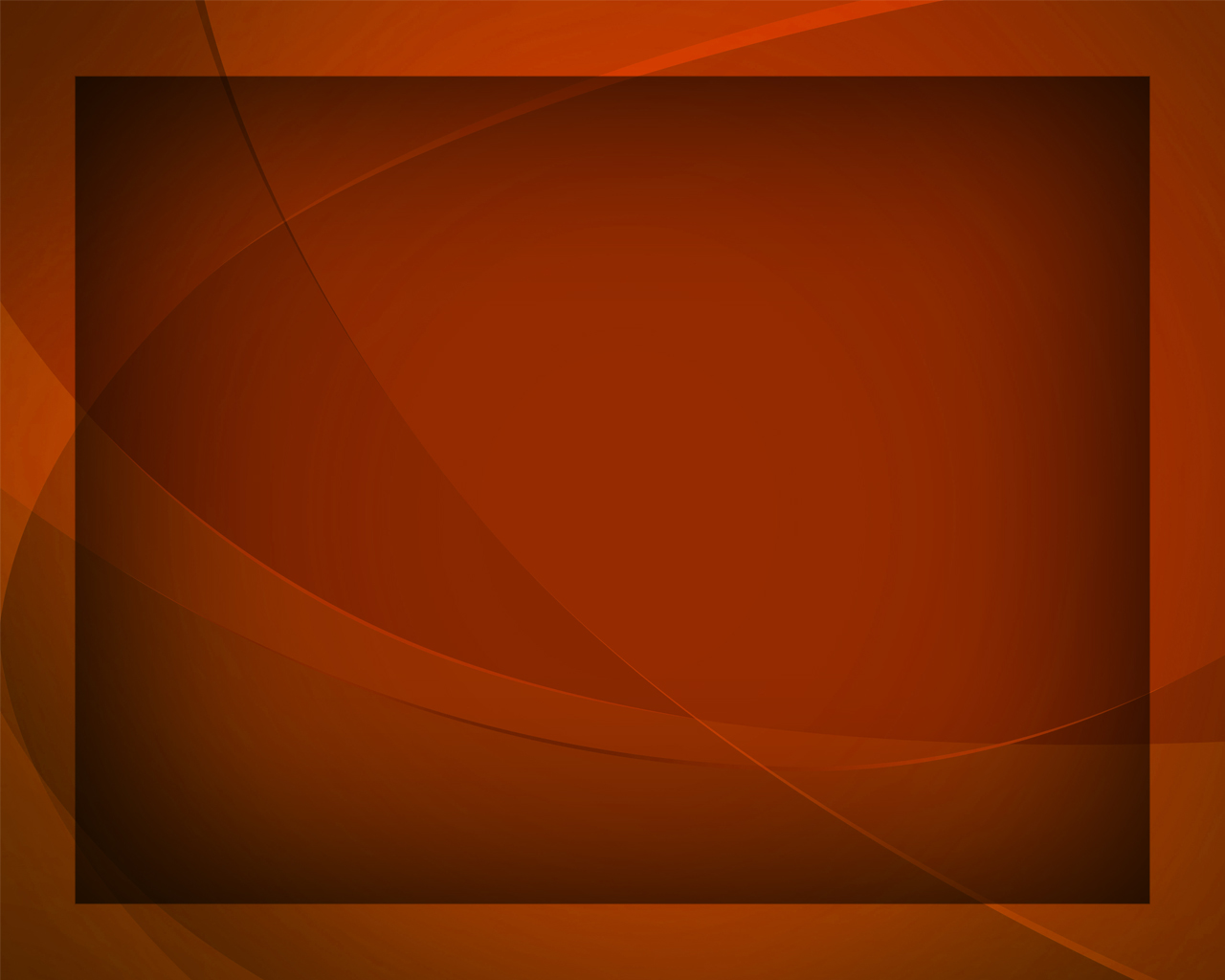 Смелей, Божий раб, борись до конца, 
Победа 
уж ждёт впереди,
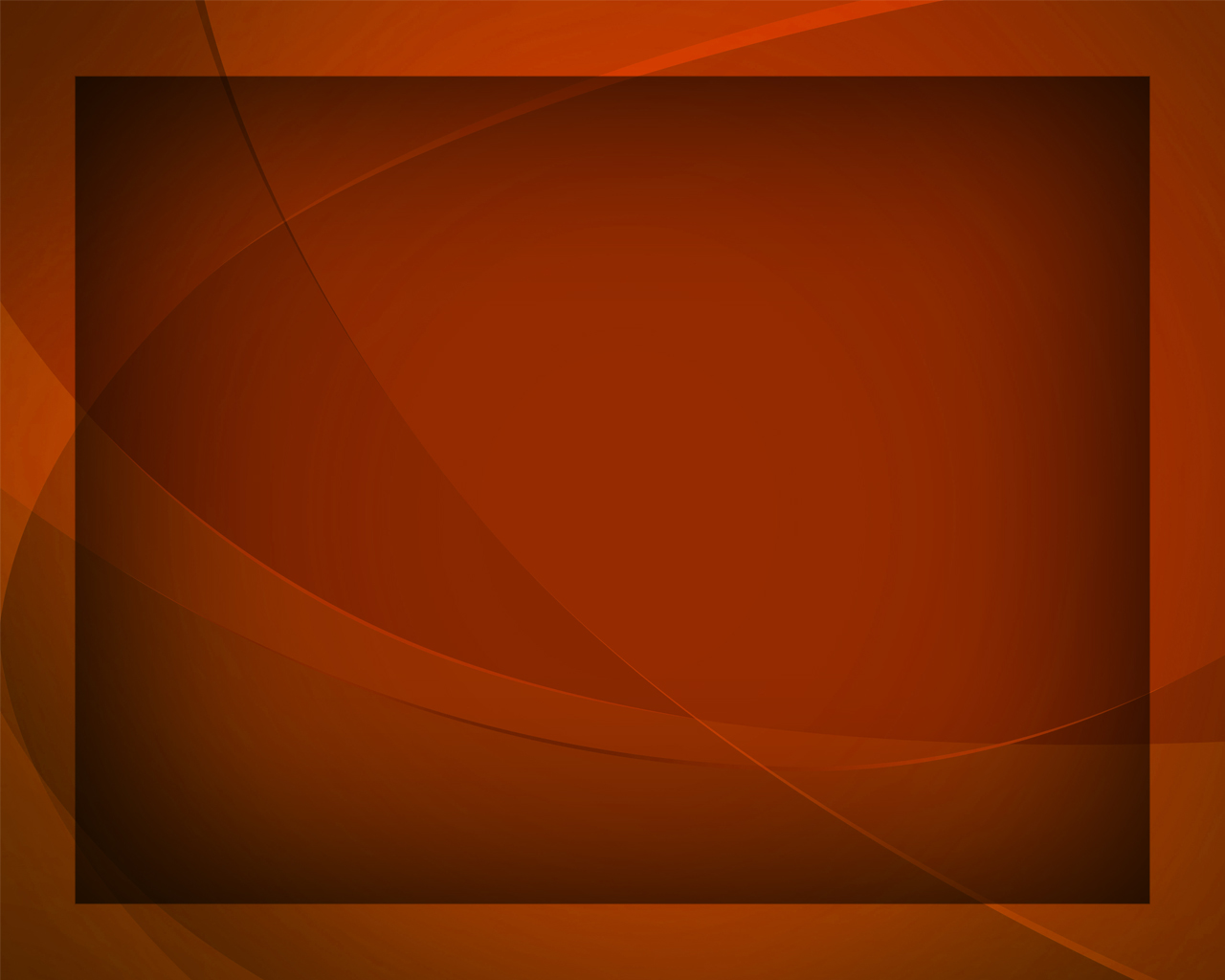 Хор небесный 
нас встретить 
готов у Отца, 
От печалей, 
невзгод вдали.
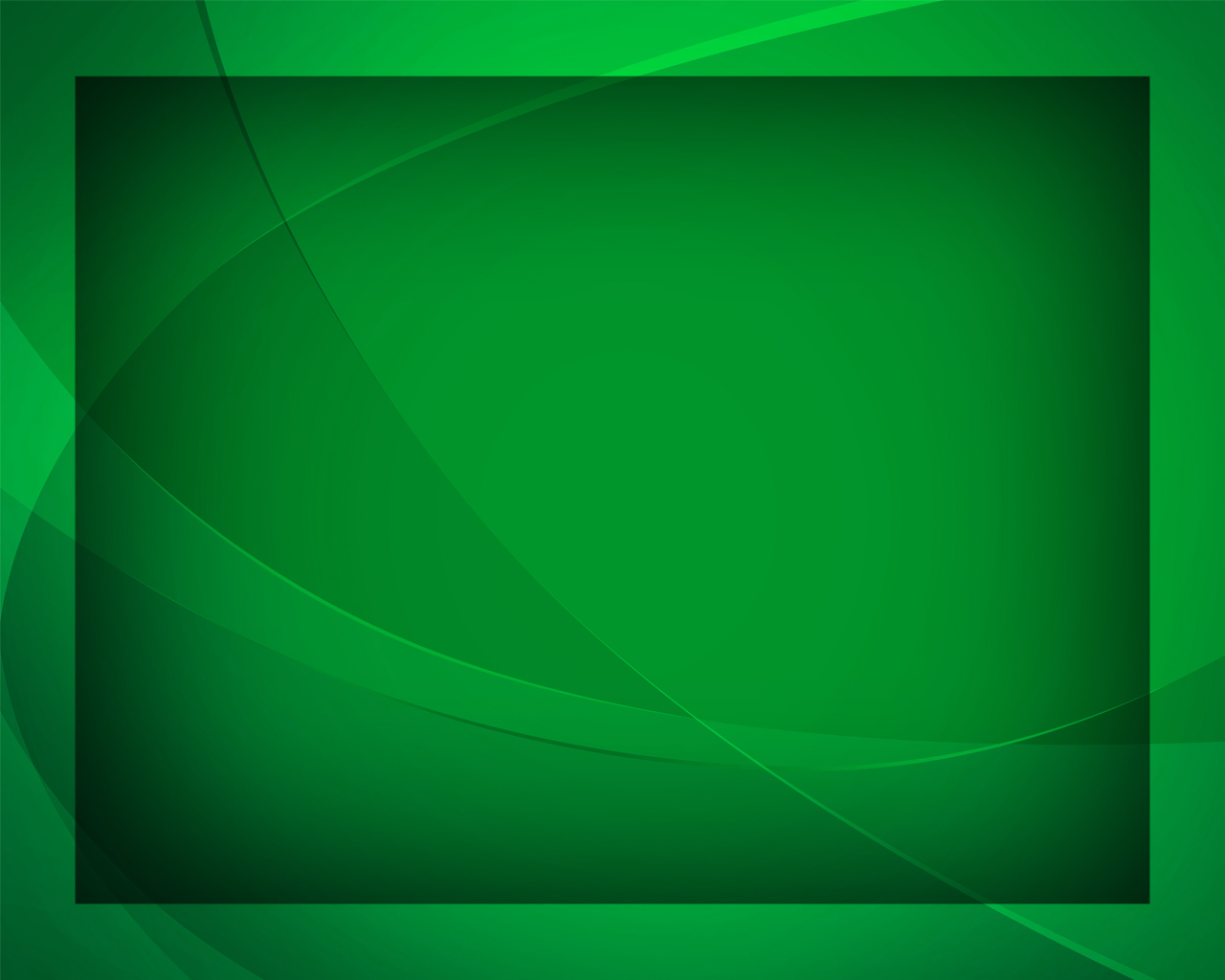 Там во славе Отца
В обителях 
светлых Христа
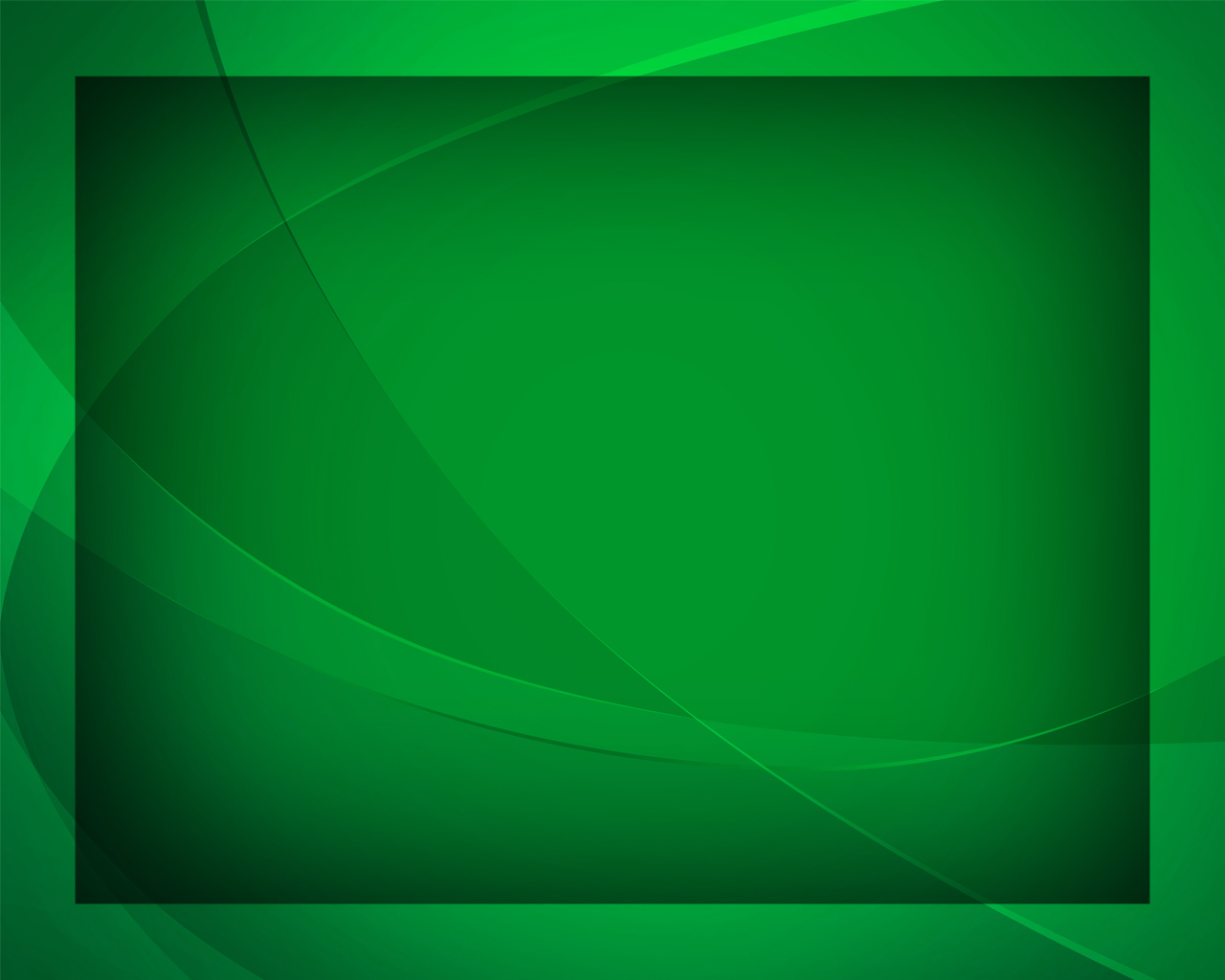 Будем мы тогда,
Там будем 
мы навсегда!
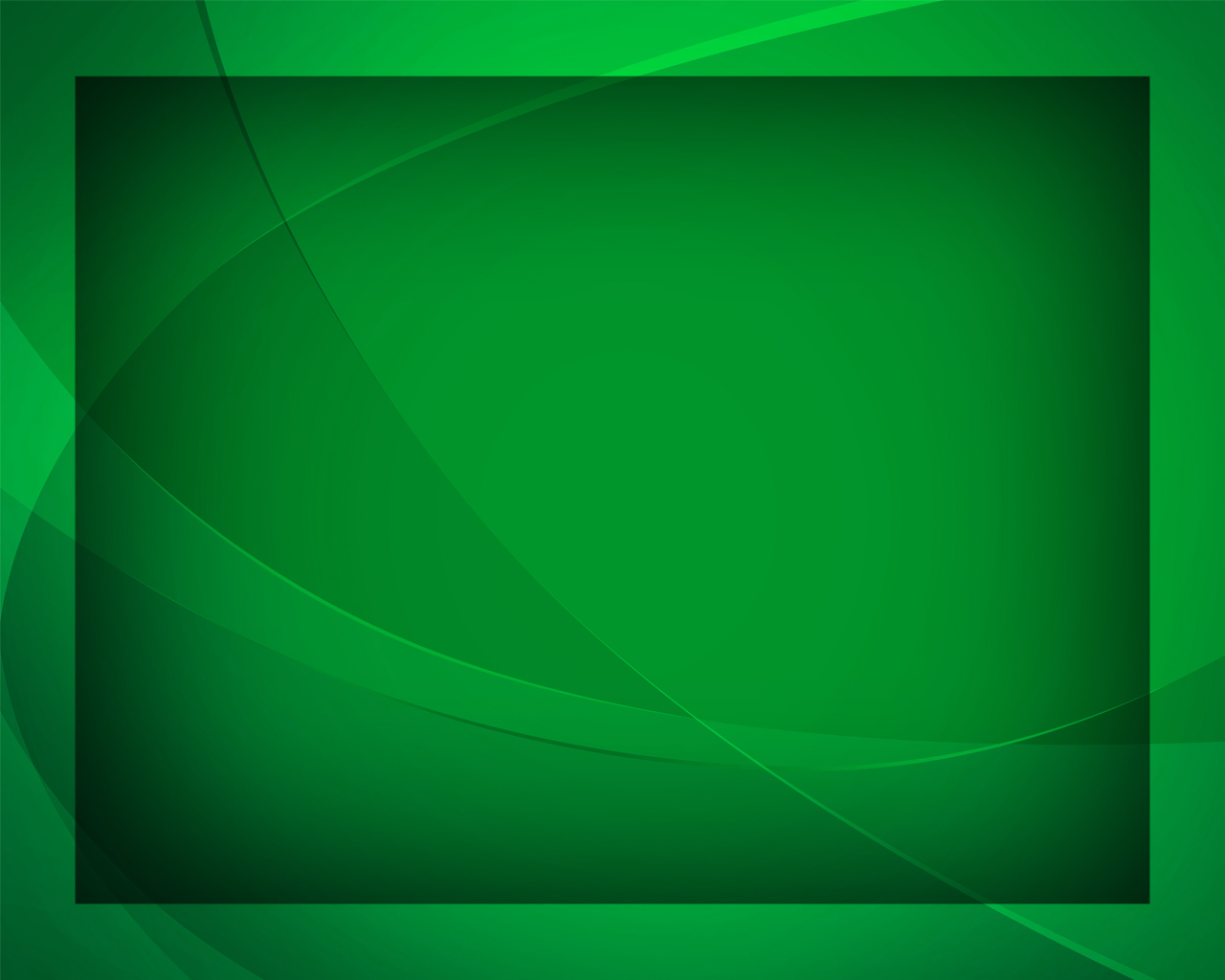